«Что делать, если?»«Что делать, если?»: дидактическая игра по основам оказания первой помощи пострадавшим для учащихся 8-9 классов
Педагог-наставник: 
Корякина Валентина Михайловна

Команда:
Одегова Мария Алексеевна
Шерстобитова Софья Ивановна
Пунгина Мария Андреевна
Проблема: низкий уровень освоения учащимися основной школы тем, посвященных основам оказания первой помощи пострадавшим

Цель проекта: повышение уровня освоения учащимися 8-9 классов тем, посвященных основам оказания первой помощи пострадавшим, с использованием дидактической игры для проведения уроков по данным темам

Целевая аудитория: ученики 8-9 классов
Продукт проекта
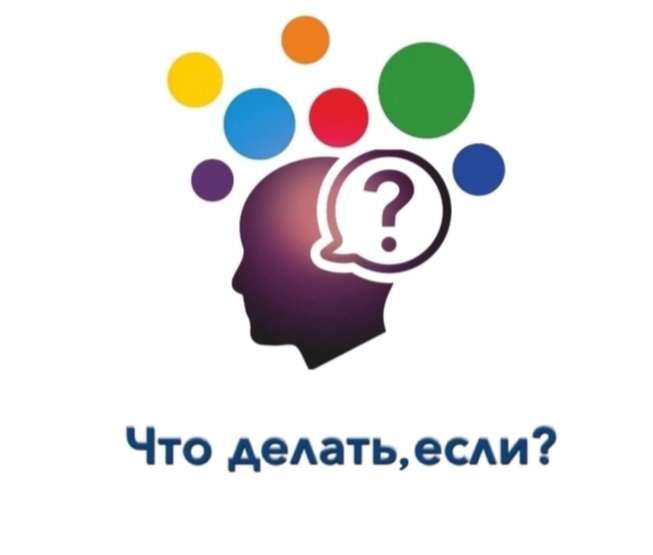 Продукт проекта
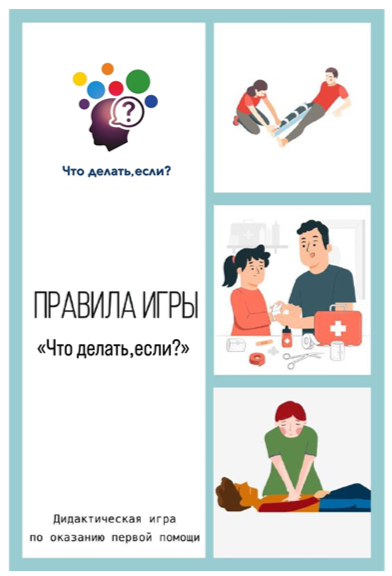 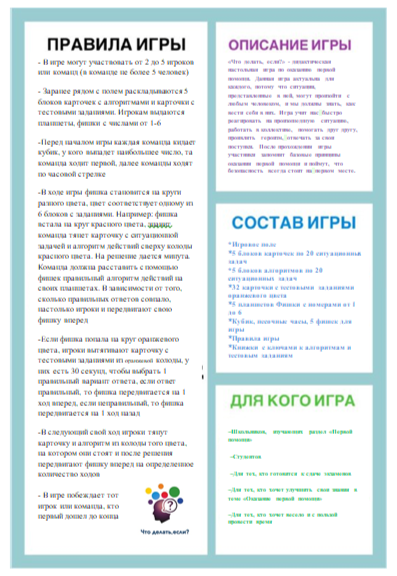 Продукт проекта
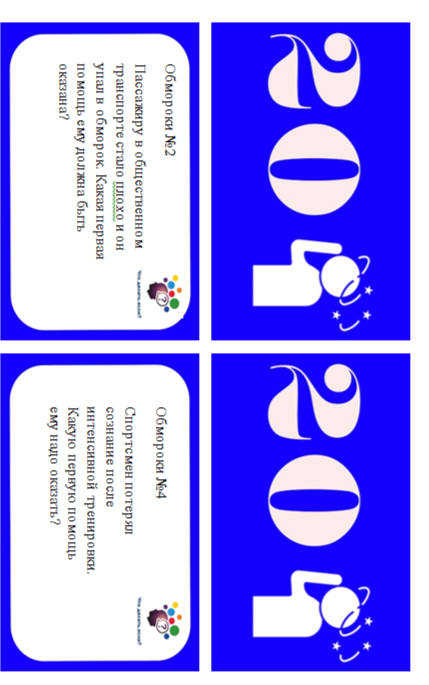 Продукт проекта
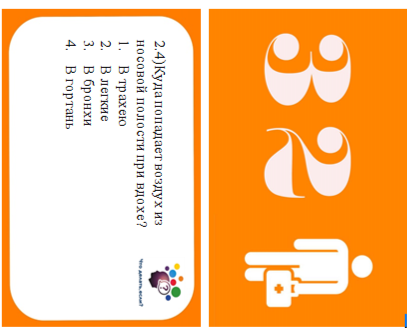 Продукт проекта
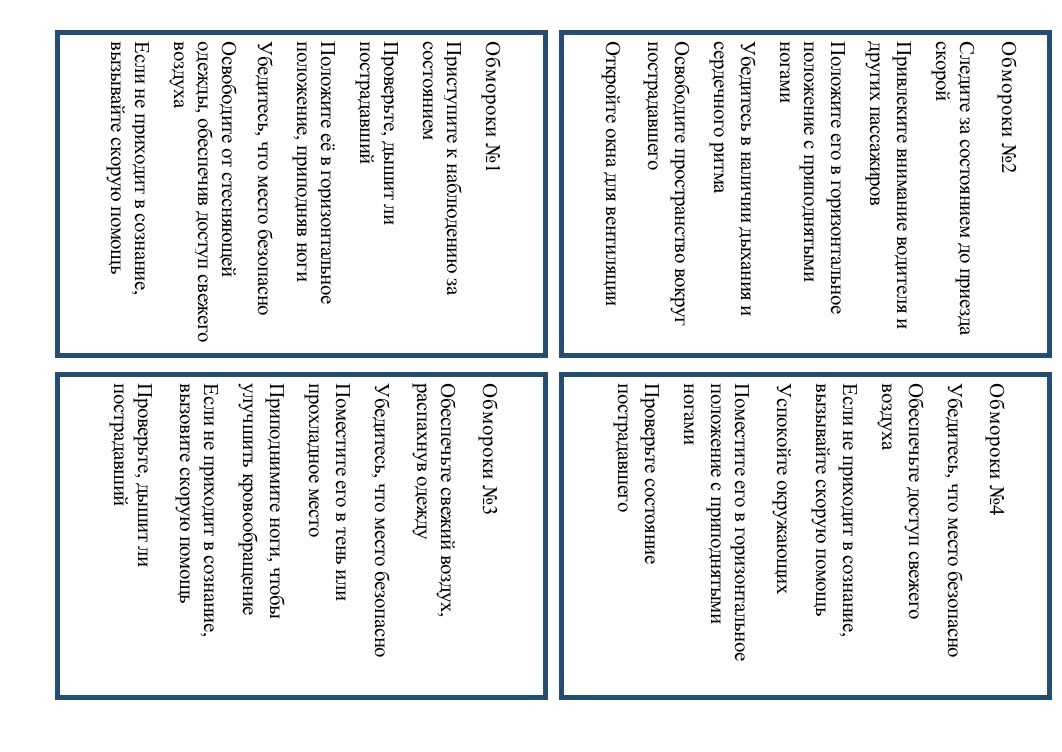 Продукт проекта
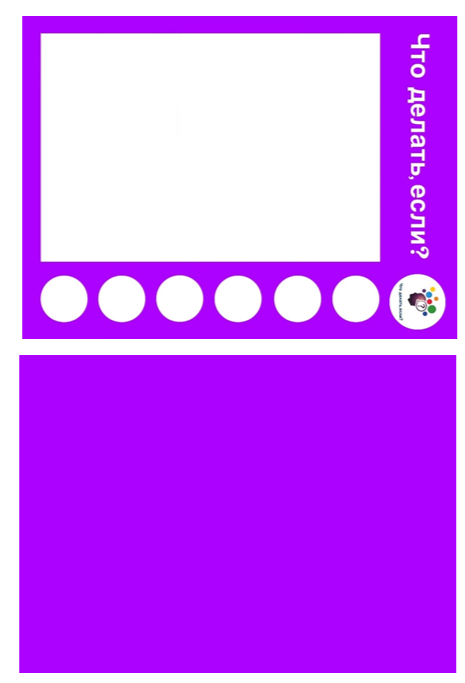 Продукт проекта
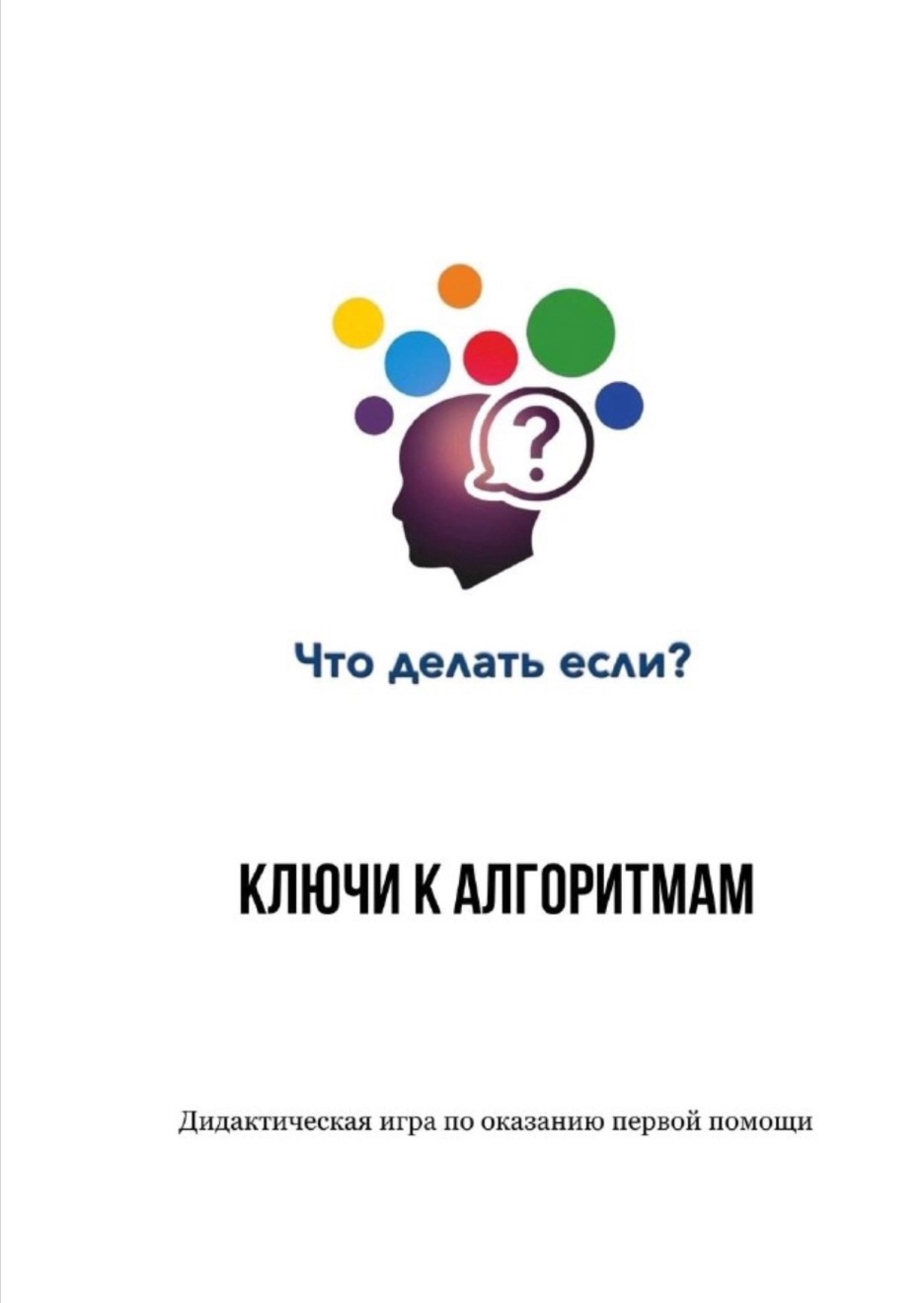 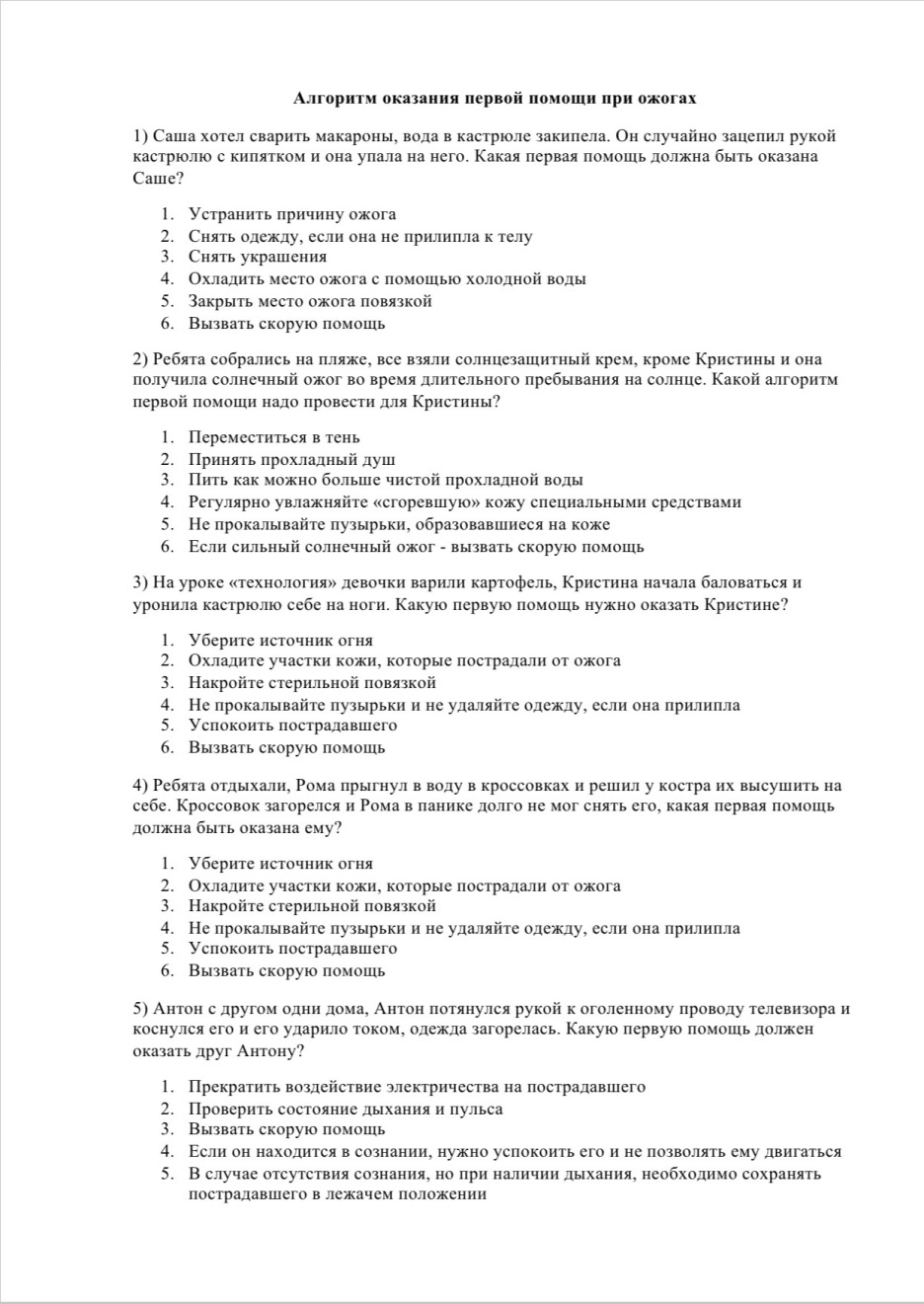 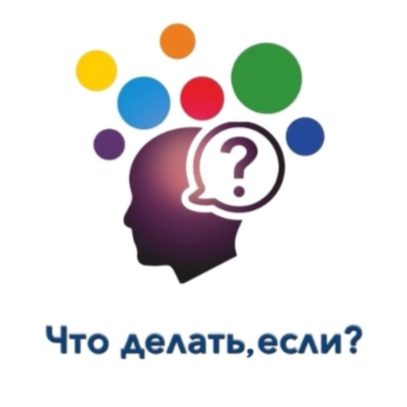 Продукт проекта
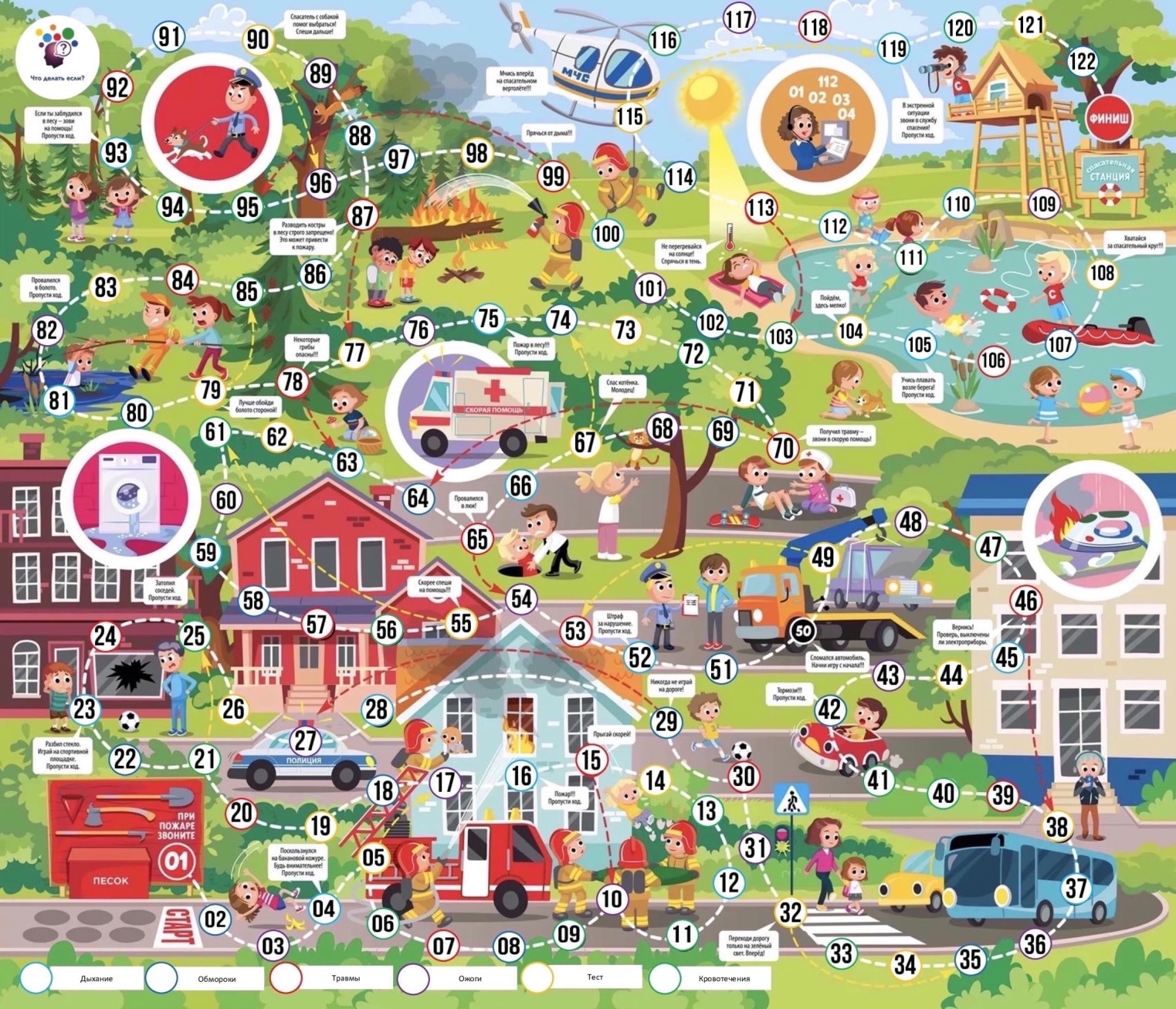 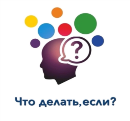 Аналог проекта
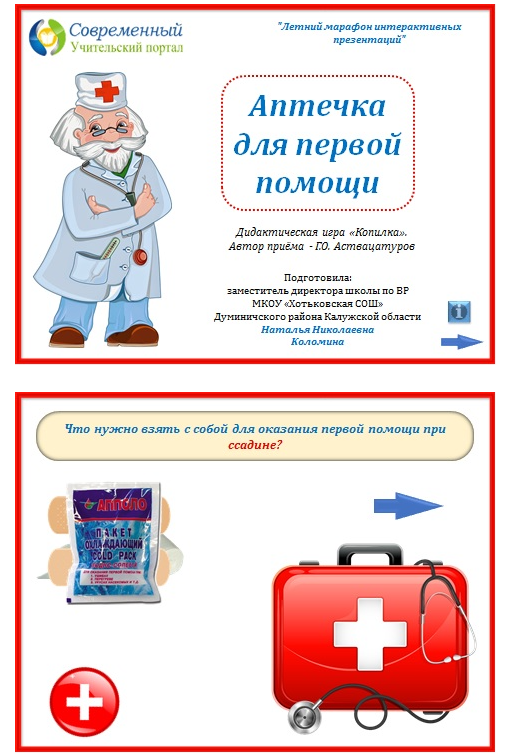 Аналог: игра для проверки знаний по теме «Первая медицинская помощь». При нажатии на кнопку с красным крестом появляются различные предметы, и ребёнок должен сказать, нужен ли этот предмет в данной ситуации
Продукт проекта
Отличия:

Алгоритмы составлены по 5 основным блокам темы
Тестовые вопросы
Умение быстро выбирать варианты ответов
Работа в команде
Многоразовое использование
Помощь при подготовке к экзамену